外科救急連携
令和5年
プログラム説明会
外科と救急の専門医への道
令和5年7月26日（水） 18：30〜19：30
オンライン（Zoom）
※ Zoomリンク先は受付完了後の自動返信メールにてお知らせします。
「プログラム概要」　湯本　哲也/黒田　新士　
   岡山大学学術研究院医歯薬学域　救命救急・災害医学講座 講師
　　　　　　　　　　　　　　　　　　　　　　　　　　　　　　消化器外科学 講師
「ダブルボードって？　～二刀流のすすめ」　安井　和也
　　　 岡山大学学術研究院医歯薬学域　消化器外科学（肝胆膵外科）
　　　　　　　　　　　　　　　　　岡山大学病院卒後臨床研修センター助教
修練中の先生から
｢津山中央病院での研修の実際｣　三次　悠哉先生
（津山中央病院　救急集中治療科 救急科専門研修プログラム
高梁中央病院外科）
地域最前線で活躍されている先生から
｢ダブルボード：目指すと見えてくるもの｣　藤井　研介先生
（笠岡第一病院　外科　医長）
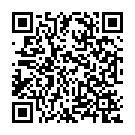 参加登録はこちらからお願いします→→
https://forms.gle/zSQeMQW3ABmCFuJfA
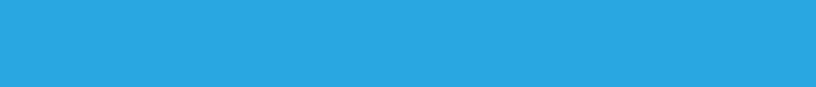 岡山大学広域外科専門研修プログラム
岡山大学病院救急科専門研修プログラム
統括責任者
事務局
藤原 俊義 
黒田 新士/安井　和也
（pv2874lx@s.okayama-u.ac.jp）
統括責任者
事務局
中尾 篤典 
湯本　哲也
（tyumoto@cc.okayama-u.ac.jp）